«Сельскохозяйственные профессии»
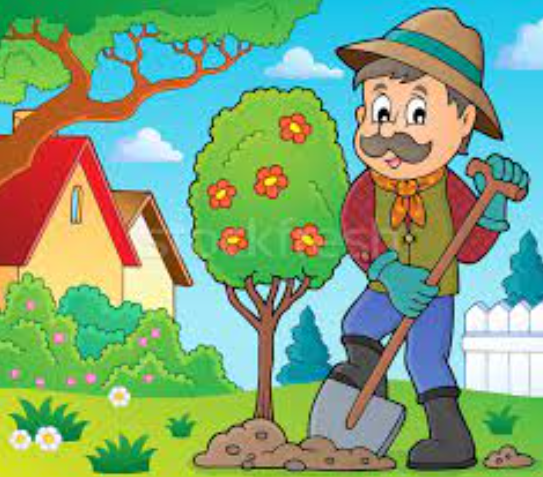 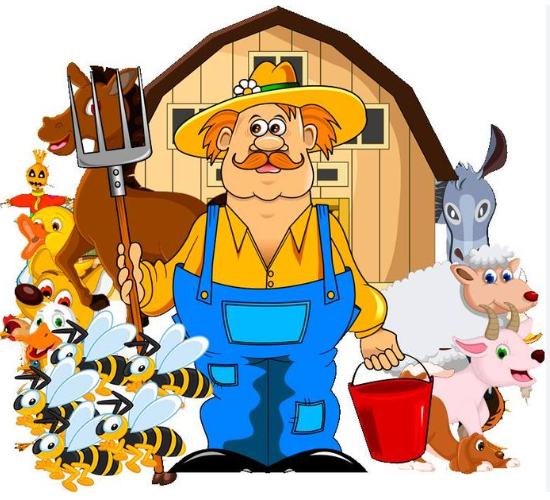 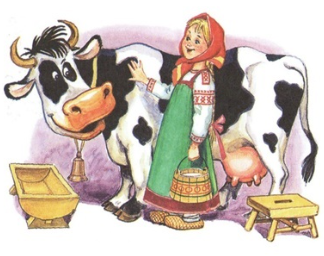 Фермер
Садовник
Доярка
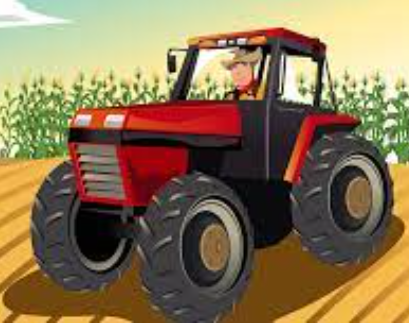 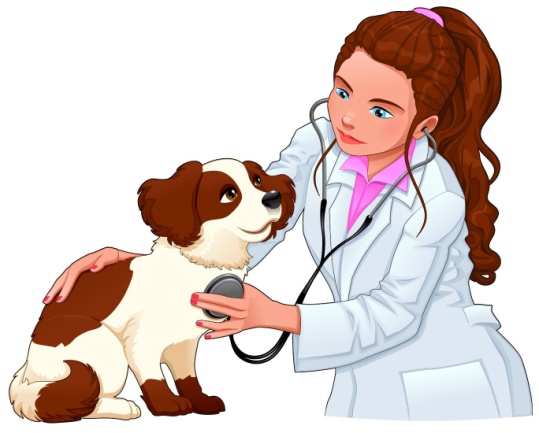 Тракторист
Ветеринар
Фермер
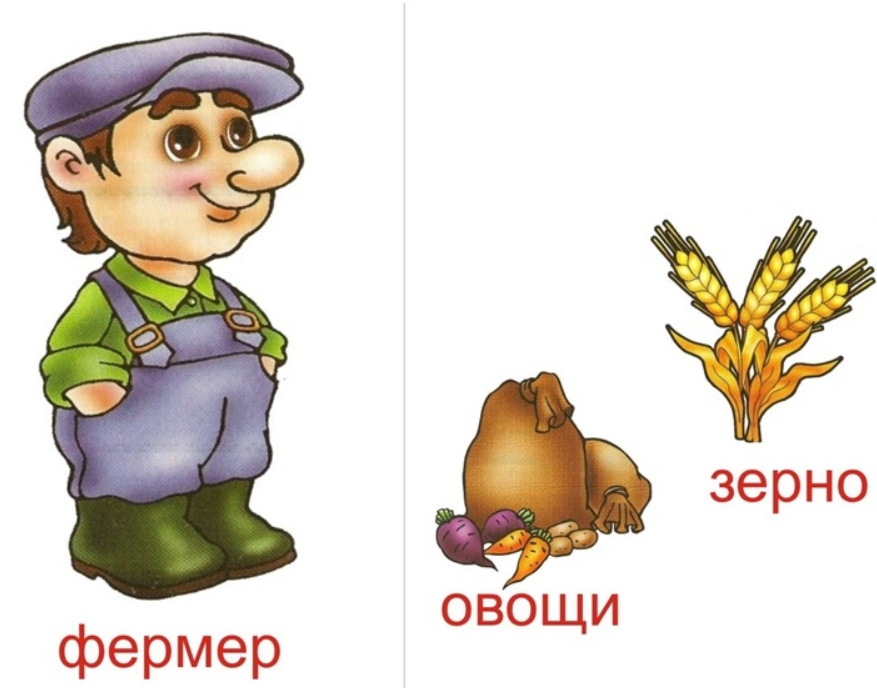 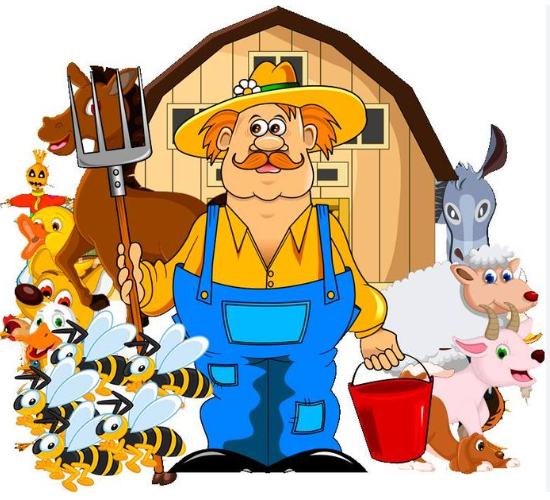 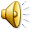 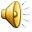 Ветеринар
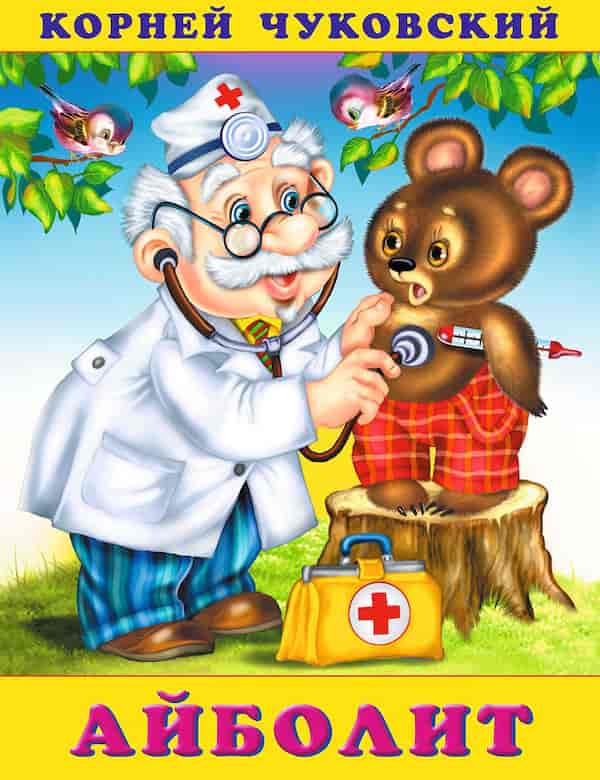 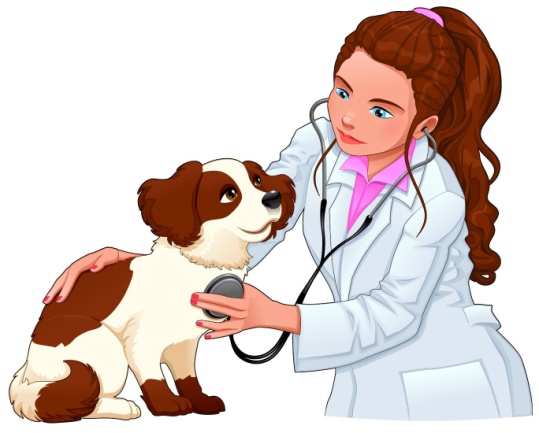 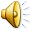 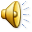 Доярка
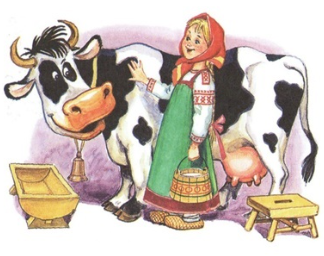 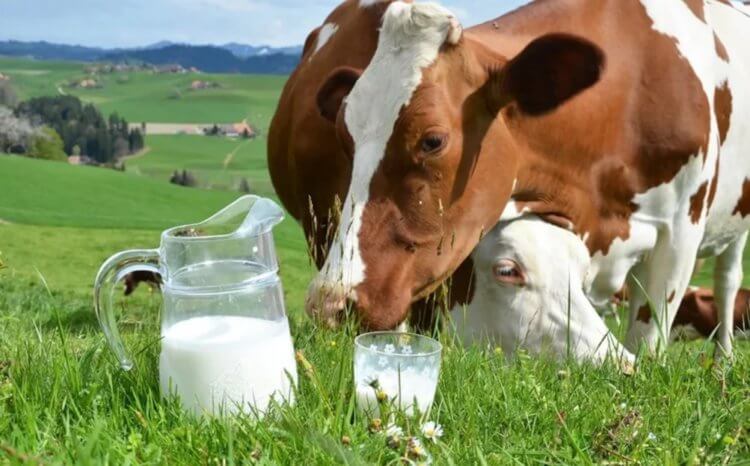 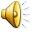 Садовник
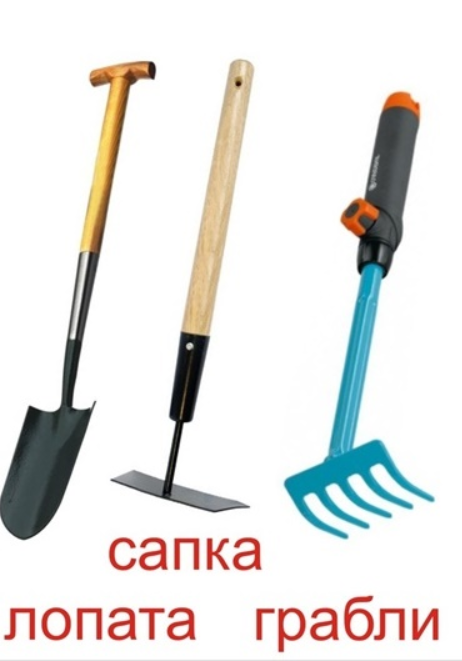 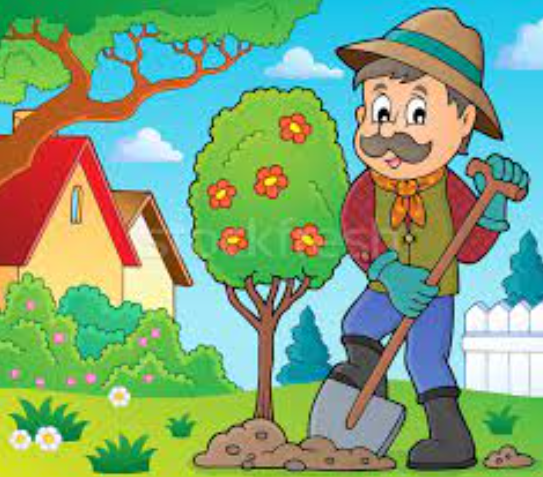 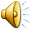 Тракторист
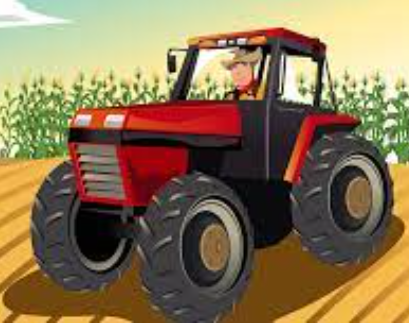 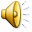 Дидактическая игра «Кому, что нужно для работы?»
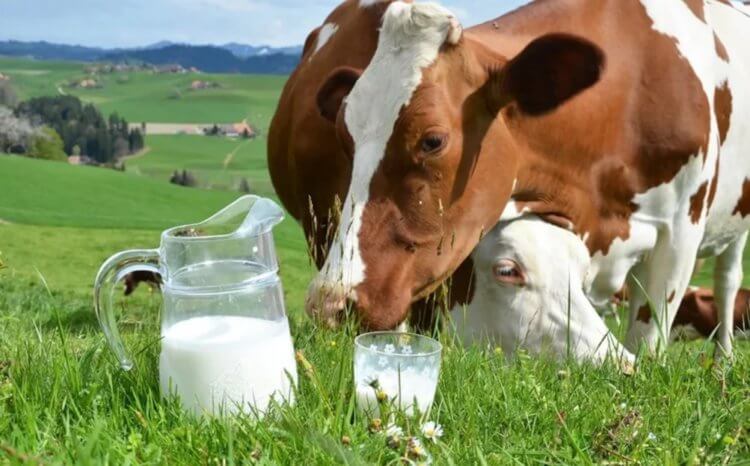 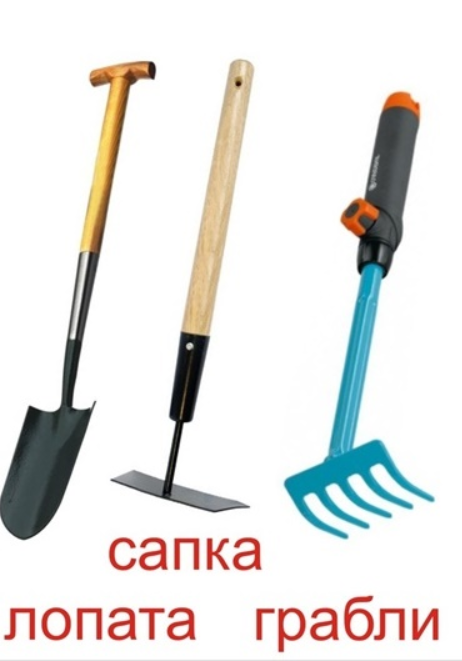 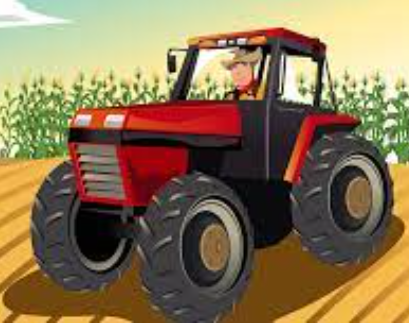 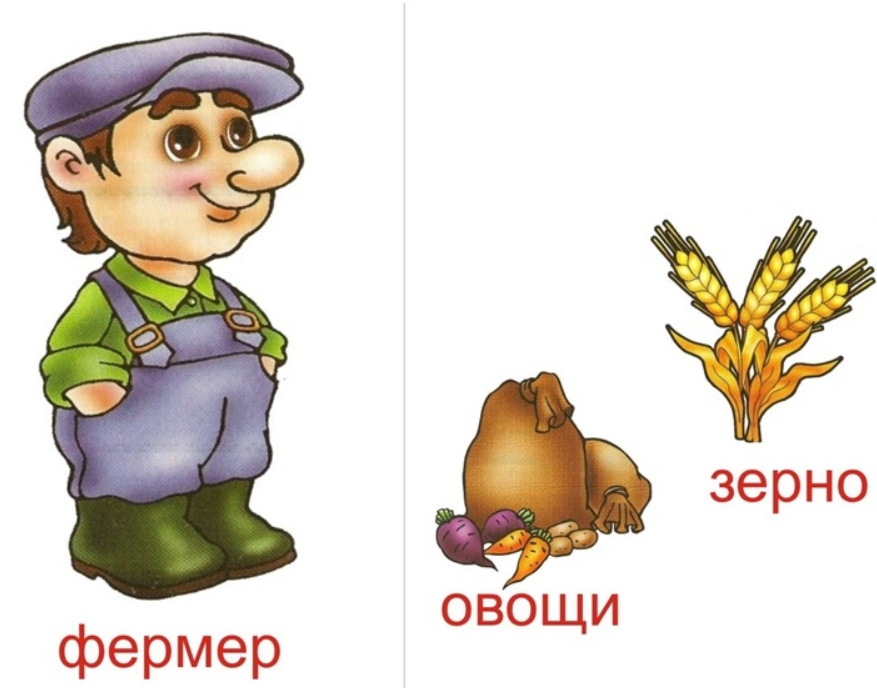 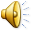 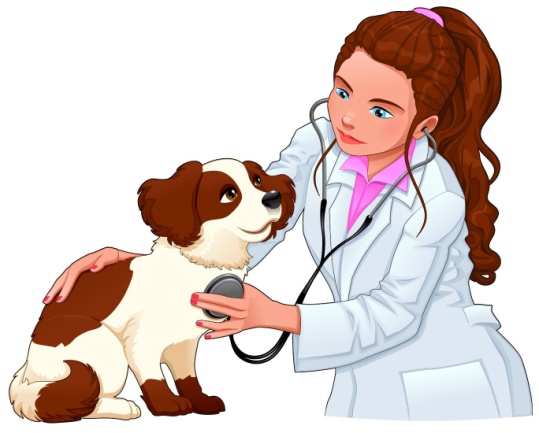